10Gb Ethernet and beyond on FPGA WorkshopUDP/IP Implementation and Data streaming
Rob Halsall

European XFEL/DESY
25 May 2012
XFEL
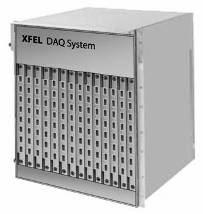 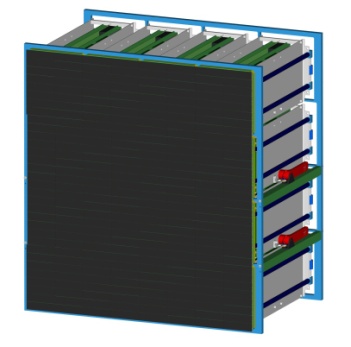 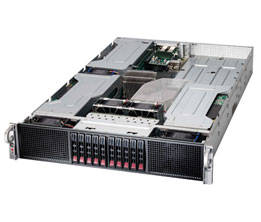 10G
10G
10G
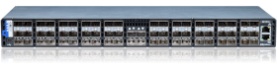 Detector
Train Builder
10g Switch
10g server
1M Pixel, 2B/Pixel,4.5Mhz, 512 Samples, @10Hz
10Gbyte per Second per Megapixel rate
16 x 10G Links off detector per Megapixel
10G Ethernet using UDP protocol
Scalable to multiple Megapixels – 160 x 10G Links
Switch & Farm
25-05-2012
Rob Halsall
2
XFEL LPD Quadrant Prototype
LPD Quadrant
256K Pixels
512 ASICs

Embedded Readout
4 x FEMs
4 x 10G Links
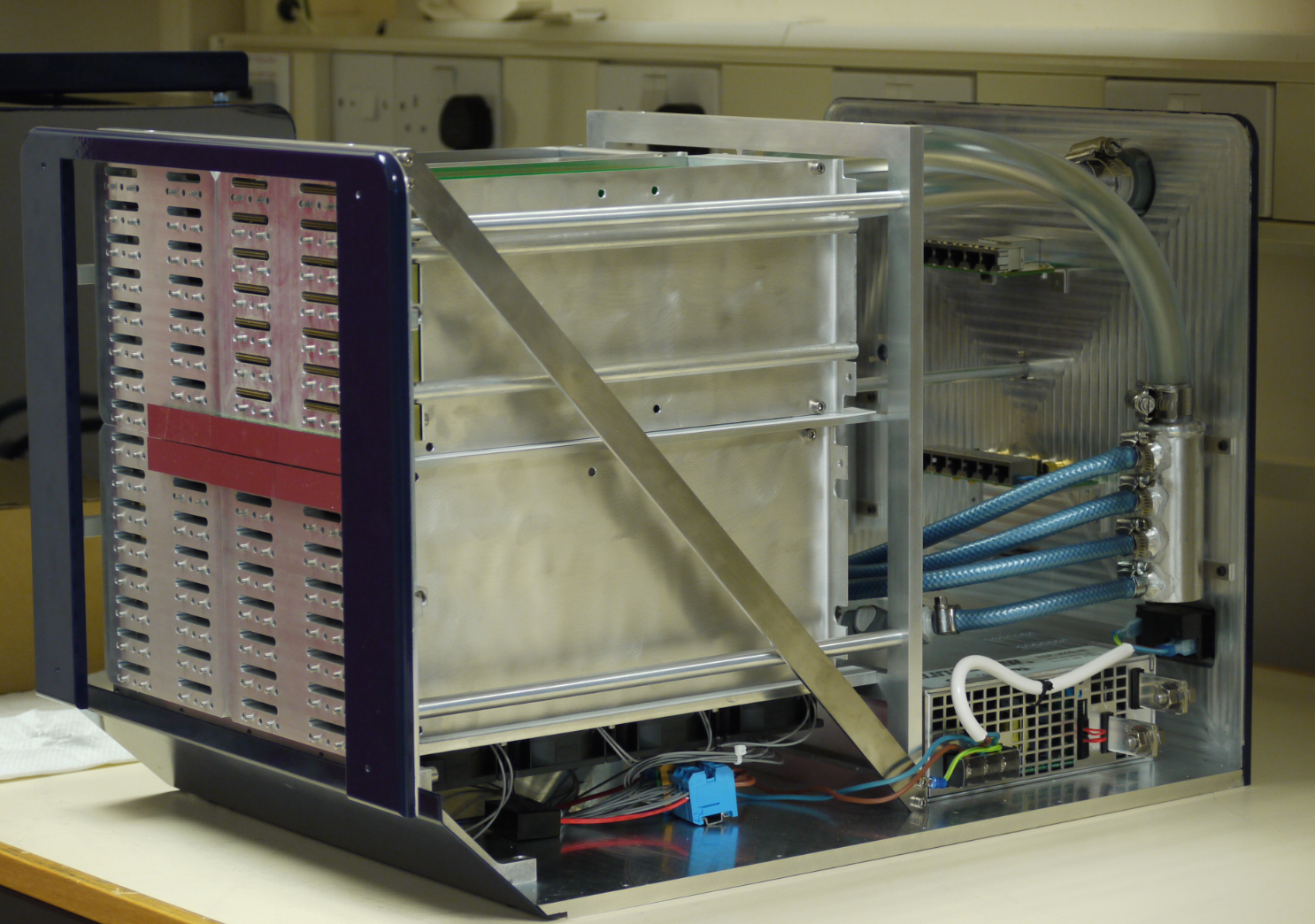 XFEL LPD FEM
Front End Module
128 ASIC
480 Way LVDS
2 x SP3 I/O FPGA
V5 FXT 100 FPGA
SODIMM DRAM
Dual 10G FMC (DESY)
1GE LAN
RJ45 LVDS Timing
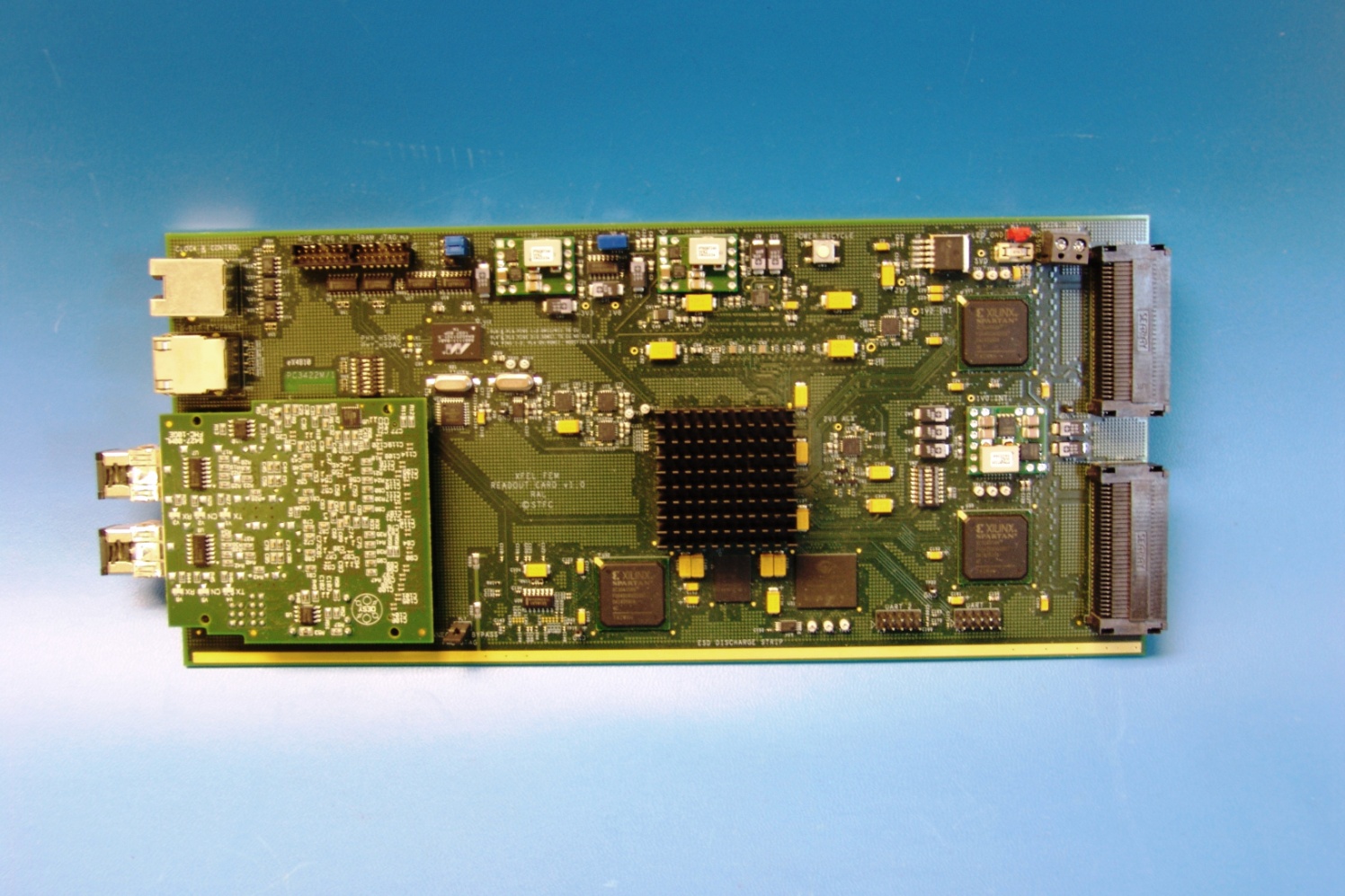 16 per M Pixel
Embedded in Detector Head
5/24/2012
XFEL Train Builder
Train Builder Prototype
4 x V5FXT100 FPGAs
4 x DESY dual 10G FMC
Mindspeed X-point 
80x80 @ 6.5G
8 x 4GB SODIMM DDR2 Modules
1 Pair per 0.5 Mpixel
ATCA form factor

Builds Images for Farm
8 x 10 Gbit/s
Scale up to 160x160
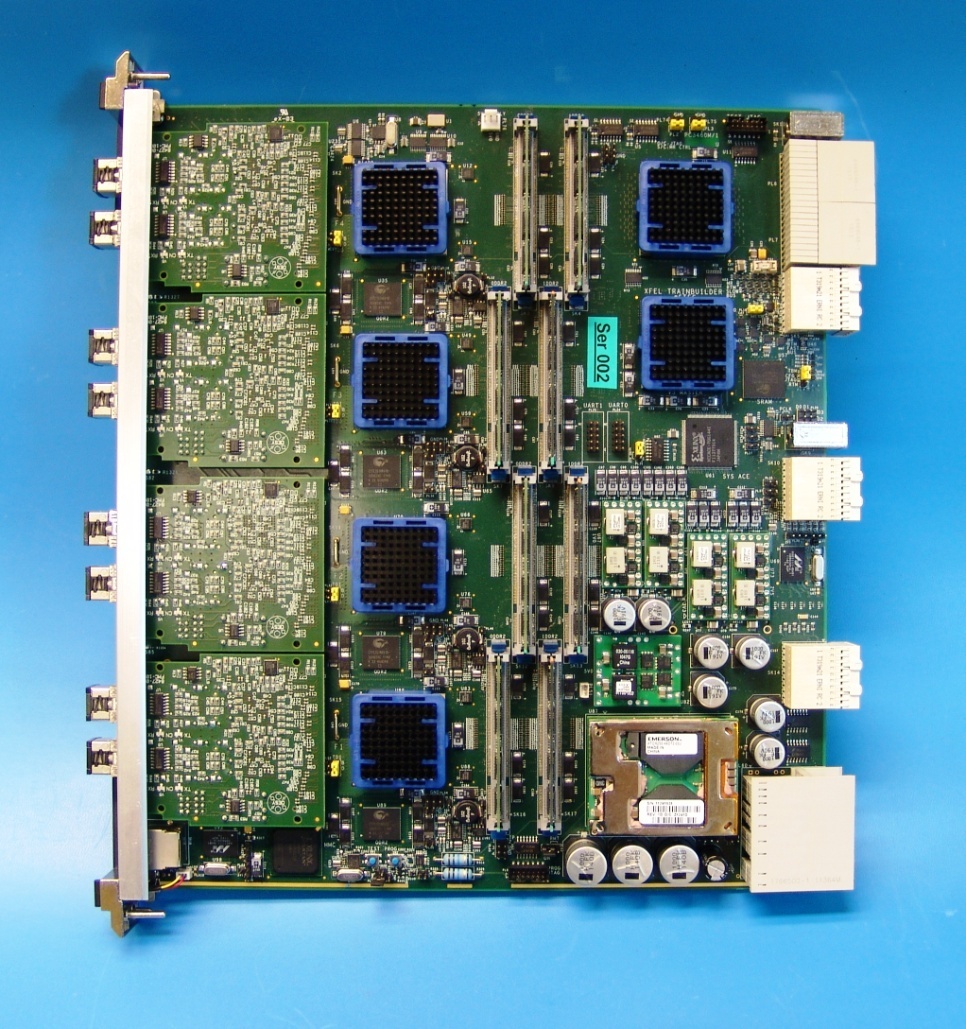 01-05-2012
Rob Halsall
5
[Speaker Notes: Optical fibres]
PC Side
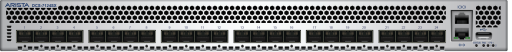 10G Switch
Arista

10G NICs
Mellanox/Chelsio

Linux Servers
Supermicro
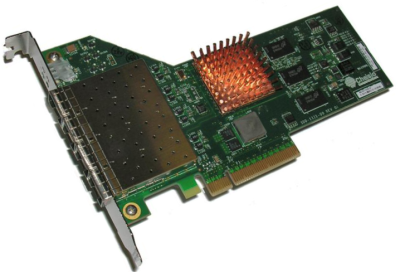 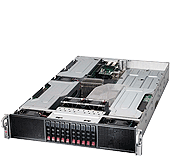 29-03-2012
Rob Halsall
6
XFEL
Train Builder
FEMs
Train Builder
PC
SWITCH
PC
Detector
N x 512
N x 512
FEMs
PC
SWITCH
PC
0.25 M Pixel Train Builder
Train builder receives image trains spread across 4 inputs synchronously
4 Outputs send complete image trains
Scale to 160 x 10G Links
Requires external 4 x 160 x 160 Xpoint Module
24-04-2012
Rob Halsall
7
FEM FPGA Firmware
Virtex 5 FPGA
Clock & Controls
ASIC Fast Commands
C&C Timing & Veto
R
SP3 Top I/O
(80%)
SP3 I/O
FPGAs
ASIC Pipeline Emulation
ASIC Slow Ctrl
UART
RS232
PC
R
GbE
Processor Embedded
Software
ASIC Data Rx
128 ASICs
10Gb Link
LPD
Super
Module
MatLab
R
R
Python
DDR2
ASIC Simulated Data
Virtex5 Main FPGA
SP3 Confign
FPGA
DATA
CTRLS
24-04-2012
Rob Halsall
8
Core TB Firmware
DDR2 SDRAM
TB FPGA
XPOINT
DUAL
10G PHY
FMC
Power PC
Memory Controller
Subsystem
‘XCTRL’
XAUI
Core
0
Aurora
Core
0
UDP
Core
4 TX PAIRS
4 TX PAIRS
PHY
SFP+
4 RX PAIRS
4 RX PAIRS
XTAL
PLL
XTAL
PLL
Power PC
Memory Controller
Subsystem
Aurora
Core
1
XAUI
Core
1
UDP
Core
4 TX PAIRS
4 TX PAIRS
PHY
SFP+
4 RX PAIRS
4 RX PAIRS
DDR2 SDRAM
09-09-2010
Rob Halsall et al
9
TB
RAM
RAM
FPGA 5
ASIC
RX
UDP
XAUI
PHY
SFP
AUR
PPC
UDP
XAUI
PHY
SFP
PPC
AUR
PPC
UDP
XAUI
PHY
SFP
RAM
RAM
FPGA 6
AUR
PPC
UDP
XAUI
PHY
SFP
AUR
PPC
UDP
XAUI
PHY
SFP
RAM
RAM
FPGA 7
AUR
PPC
UDP
XAUI
PHY
SFP
AUR
PPC
PE
XAUI
PHY
SFP
RAM
RAM
RAM
RAM
FPGA 8
FPGA 4
AUR
PPC
PE
XAUI
PHY
SFP
PHY
XAUI
UDP
PPC
AUR
RAM
ASIC
RX
AUR
PPC
PE
XAUI
PHY
SFP
SFP
PHY
XAUI
UDP
PPC
AUR
UDP
XAUI
PHY
SFP
PPC
RAM
RAM
Detector
FEM/TB Firmware
FEM
RAM
FPGA
FPGA 1
SFP
PHY
XAUI
UDP
PPC
AUR
SFP
PHY
XAUI
UDP
PPC
AUR
RAM
RAM
FPGA 2
SFP
PHY
XAUI
UDP
PPC
AUR
SFP
PHY
XAUI
UDP
PPC
AUR
RAM
XP
RAM
FPGA 3
SFP
PHY
XAUI
UDP
PPC
AUR
SFP
PHY
XAUI
UDP
PPC
AUR
SFP
FPGA
FPGA
GIGE
20-01-2011
Rob Halsall et al
10
10G IP Library
Local_Link
LL_FIFO, LL_MUX, LL_DEMUX
LL_GEN, LL_CHK
RDMA
RS232_RDMA
RDMA_SER_SPLIT
RDMA_PAR_BUS_SPLIT
RDMA_REG
Aurora
LL_10G_AURORA
Video
LL_VID_GEN
X10G
LL_10G_UDP
LL-10G-AURORA
156.25MHz
156.25MHz
LL 64
XAUI
RDMA
32
24-04-2012
Rob Halsall
11
10G UDP IP
LL-10G-UDP
156.25MHz
156.25MHz
Used in
FEM & TB FEM
Features
LL FRAME <-> UDP PKT STREAM
FPGA <-> FPGA - FPGA <-> PC
RDMA Programmable
Rx IP, PORTS, MAC
Tx MAC, IP PORT LUT
IFG…
No Handshake/flow control
No resend
LL 64
XAUI
RDMA
32
22-09-2011
Rob Halsall et al
12
Local Link transport via UDP
Index
LL 10G
Tx Channel splits Local Link frame into 8K Byte UDP packets
Adds a LL frame number & a packet number
SOF & EOF Flags in top bits of packet number
Rx channel re-assembles packet stream into a Local Link frame
20-01-2011
Rob Halsall et al
13
FEM -> TB - UDP Train
Local Link Frame
Index
N x Data UDP Packet
First UDP Packet
Last UDP Packet
EOF
SOF
Local Link Frame
FNUM
20-01-2011
Rob Halsall et al
14
TB -> PC - UDP Packet Format
Packet trailer
Frame/Packet Count +sof/eof

Overwrite next packet over trailer of previous packet
No copies to remove trailer
Re-assembles Local Link Frame in memory

Some copying may be required to fix out of order and missing packets but at a low rate
08-12-2011
Rob Halsall et al
15
UDP TB -> PC - Trailer Format
Frame Count 2^32 frames => 10 years
@10Hz
Packet Count 2^24 => 128 Gbyte Max Frame Size
8192 Bytes/pkt
SOF/EOF flags + 6 bits reserved
e.g. SOP/EOP/RESEND/,…

Same Format as Header Mode…
08-12-2011
Rob Halsall et al
16
10G UDP Block Tx Path
8k pipe
chks
Packet
Engine
ll fifo
hdr
trl
xtr
ll pkt
splitter
ll pkt
hdr/trl
insert
ll pkt
chks
len
len
ll pkt
ll frm
ll pld
64
64
64
64
64
64
xgmii-tx
64D+8C
Index
extract
MAC
IP
PORT
LUT
mac
index
ip
ll hdr/trl
port
Simplified view of Transmit packet processing
Local Link  Frame contains train data
Local link frame header contains index to MAC, IP, PORT in LUT 
Entire local link frame packet stream sent to the address indexed in the LUT – ‘farm mode’ 
Power PC or firmware can set this for each train
The addresses could simply loop or be sourced from broadcasts
24-04-2012
Rob Halsall
17
10G UDP Block Rx Path
LL FIFO
PKT
COMBINE
UDP
EXTRACT
ENET frame
Sync
align
xgmii-Rx
64
64
64
64
64D+8C
Simplified view of Receive packet processing
Re-assembles Packet stream into Local Link Data Frame using trailer info
Extracts MAC, IP, PORT info
Provides MAC, IP & PORT Filter
Currently Receives from a single address
24-04-2012
Rob Halsall
18
Slice Test Design
1
LL64
LL-10G
UDP

+FM
PowerPC
LL64
Tx
LL-MUX
LL64
LL-VID
XAUI
LL-MON-IP
SEQ
LL64
trig_0
LL-GEN
done_0
RDMA
8
LL64
LL-10G
UDP

+FM
PowerPC
trig_n
done_n
LL64
Tx
LL-MUX
LL64
LL-VID
XAUI
LL-MON-IP
LL64
LL-GEN
24-04-2012
Rob Halsall
19
Slice Test
ML510
FEM
TB
Server
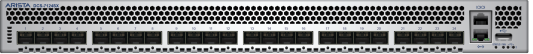 10G
10G Switch
Server
Firmware
10G UDP with Farm Mode	exists	VHDL

Software
UDP Local Link Frame Receive 	exists	python -> c/c++ boost
UDP 10G Setup 	exists	Matlab -> python
24-04-2012
Rob Halsall
20
Test Bench
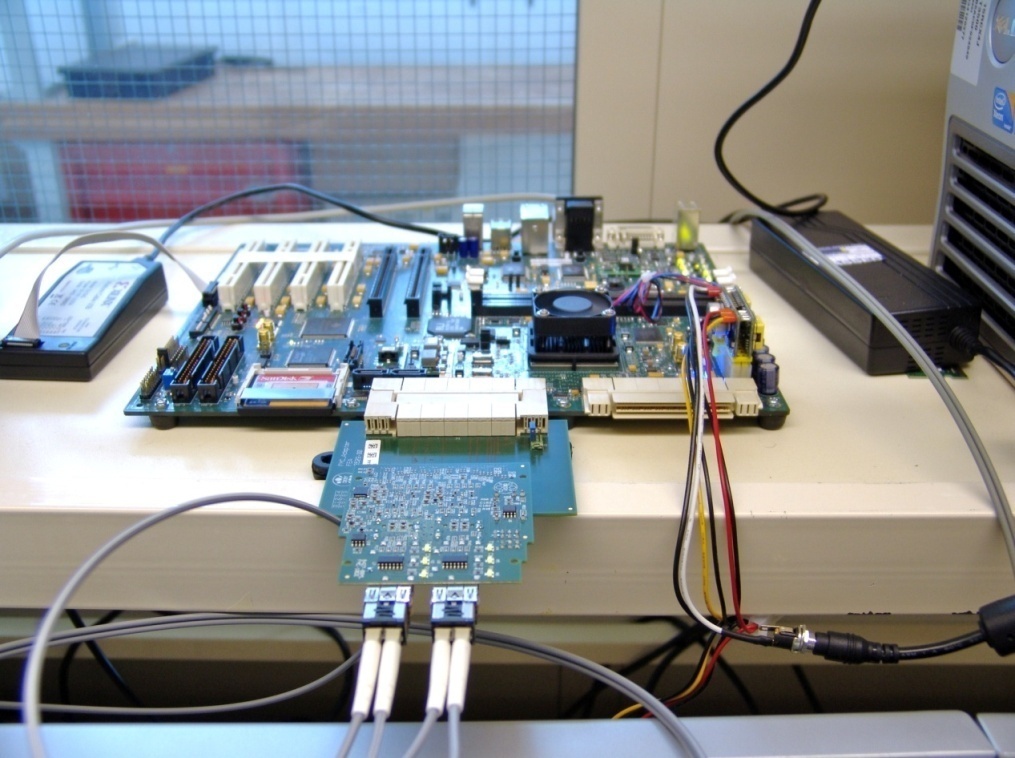 FEM + DESY 10G FMC
ML510 ‘TB’  + DESY 10G FMC
22-09-2011
Rob Halsall et al
21
Tools
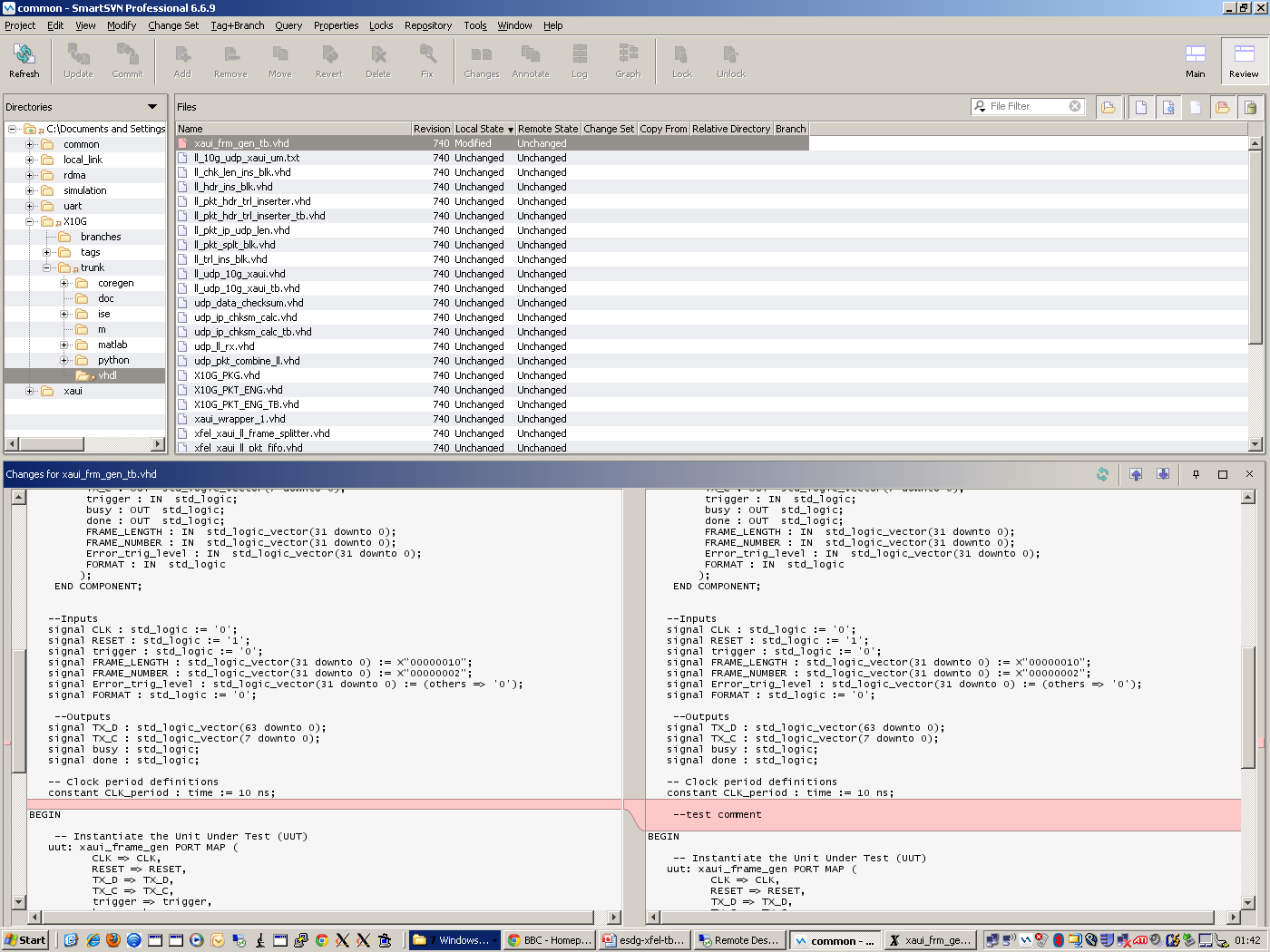 Subversion
Structure
Libraries
Documentation
Tool compatibility
ISE, EDK, ISIM, PlanAhead…

Linux
Design & DAQ
22-09-2011
Rob Halsall et al
22
Summary/Plans/Future
10G Ethernet successful so far...

Complete Testing of 10G UDP IP ‘Farm Mode’
Complete Testing/Development of Train Builder at RAL
Train Builder Slice Tests at DESY in July
Consider Simple Re-send capability

Porting to Xilinx K7/V7 10G direct/DDR3 SDRAM
Longer term 40G Ethernet & iWarp/RDMA & ROCE interest
Ordered Xilinx & HTG K7/V7 Dev Boards
Have Mellanox 40G Ethernet NICs
24-04-2012
Rob Halsall
23
Questions
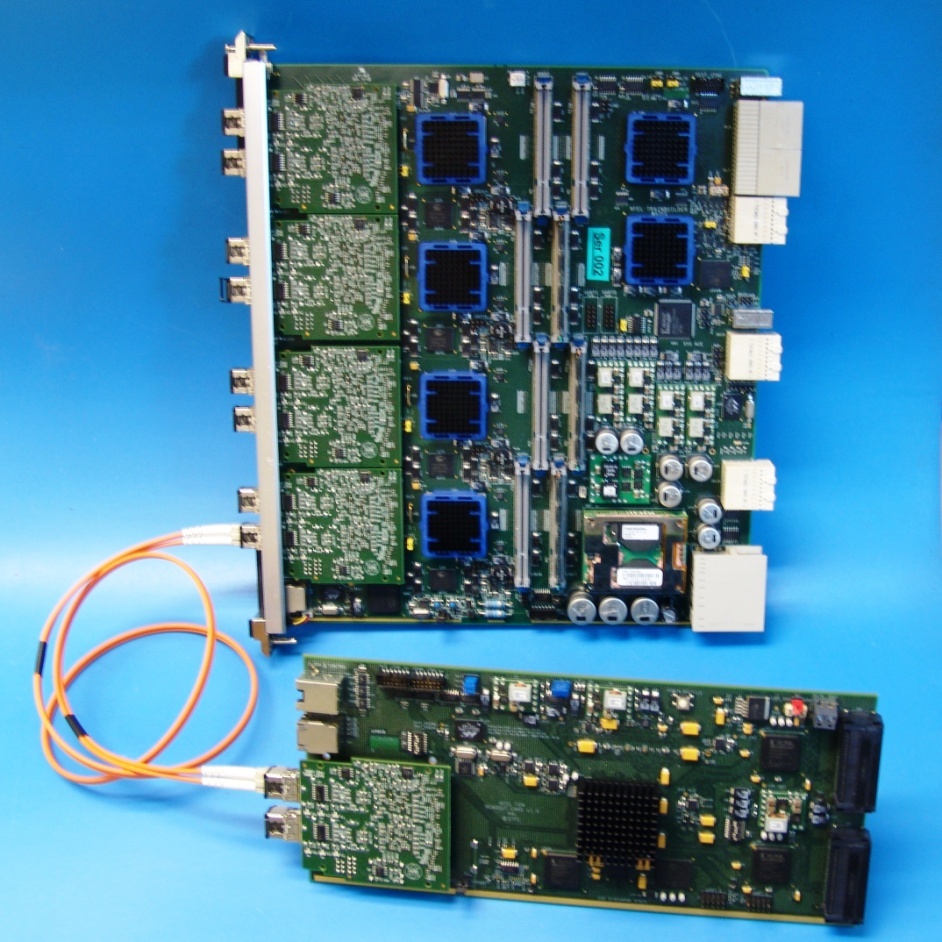 24-04-2012
Rob Halsall
24